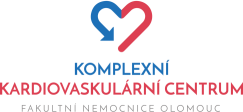 Přínos neinvazivní diagnostiky synkop včetně UP tilt testů
Doc. MUDr. Petr Heinc, PhD., FESC

3. sjezd České asociace ambulantních kardiologů
Olomouc 18.1.2019
Deklarace konfliktu zájmů
Poslední evropská doporučení pro synkopy
Současné možnosti neinvazivní diagnostiky synkop
Masáž karotického sinu (MSC)
Valsalvův manévr, test hlubokého dýchání, hand-grip test aj.
24-hodinová monitorace tlaku
Adenosinový test
Head up tilt table test (HUTT)
EKG monitorace
ECHO vyšetření – jen při podezření na SOS, samotná synkopa není indikací k ECHO
Základní diagnostická pravidla
Diagnóza reflexní synkopy je pravděpodobná, pokud jsou vyloučeny ostatní příčiny synkopy (absence strukturálního srdečního onemocnění) a/nebo symptomy jsou reproducibilní při testu na nakloněné rovině – HUTT.
U mladých jedinců s nevysvětlitelnou synkopou a bez anamnézy srdečního onemocnění, bez rodinné anamnézy náhlé srdeční smrti (NSS), bez synkop v horizontální poloze, během spánku či cvičení, bez  neobvyklých  spouštěčů  a  při zjevně normálním  EKG  nálezu, je pravděpodobnost kardiální synkopy velmi nízká.
Masáž karotického sinu (MSC)
Masáž karotického sinu (MSC) je indikována u pacientů ve věku > 40 let se synkopou neznámého původu, která je kompatibilní s reflexním mechanismem.
MSC by se měla provádět vleže i ve vzpřímené poloze na obou stranách á 10 s. za kontinuálního měření krevního tlaku (stah od stahu).
Syndrom dráždivé karotidy (CSS) je potvrzen, pokud MSC způsobuje bradykardii (asystolii ≥ 3 s.) a/nebo hypotenzi (pokles STK > 50 mmHg), které reprodukují spontánní klinické příznaky, kompatibilní s reflexním mechanismem synkopy.
Anamnéza synkopy a její reproducibilita při MSC definuje CSS, ale pozitivní MSC bez anamnézy synkopy definuje pouze hypersenzitivitu karotického sinu !!
Valsalvův manévr, test hlubokého dýchání, hand-grip  aj.
Pro hodnocení sympatických a parasympatických autonomních funkcí lze provést i řadu dalších testů.
K těmto testům patří Valsalvův manévr, spočívající v nádechu s následným maximálním usilovným výdechem proti zavřeným hlasivkám po dobu 15 sekund, test hlubokého dýchání, spočívající v 6 hlubokých nádeších a výdeších během 1 minuty, hand-grip test, spočívající ve statické zátěži po dobu cca 1 min. aj.
Žádný z uvedených testů neposkytuje komplexní zhodnocení autonomních funkcí, proto se testy kombinují, provádějí se ve specializované laboratoři, kde základním požadavkem je možnost neinvazivního měření tlaku a tepové frekvence stah od stahu a interpretaci výsledků by měl provádět specialista na testování autonomních funkcí. 
Vhledem k nízké dg. průkaznosti i složité interpretaci výsledků se tyto testy v praxi příliš neuplatňují.
24-hodinová monitorace tlaku
Při 24-hodinové monitoraci tlaku se ve vztahu k autonomní poruše hodnotí především noční pokles tlaku o více jak 10% (dipping). U pacientů s ortostatickou hypotenzí nebývá často přítomen noční pokles (non-dipping), nebo je dokonce přítomen noční vzestup tlaku (reverse-dipping). Vzhledem k tomu, že diagnostická průkaznost tlakové monitorace ve vztahu k hodnocení autonomních funkcí je rovněž malá, pro diagnostiku příčiny synkop se v běžné praxi příliš neuplatňuje.
Adenosinový test a hladina plazmatického adenosinu
Adenosinový test a hladina plazmatického adenosinu slouží v diagnostice nevysvětlitelných synkop ke zhodnocení purinergního signalizačního systému 
Nízká hladina plazmatického adenosinu je spojená s paroxysmální atrioventrikulární (AV) blokádou nebo se CSS, zatímco vysoká hladina je pozorována u pacientů s hypotenzivní/vazodrepresivní tendencí a VVS
Adenosinový test vyžaduje rychlou nitrožilní aplikaci adenosinu (20 mg/2 s) a je považován za abnormální, pokud vyvolá komorovou asystolii trvající > 6 s nebo vyvolá AV blokádu trvající > 10 s.
Vzhledem k tomu, že dosavadní studie neprokázaly vzájemnou korelaci mezi AV blokádou vyvolanou adenosinem a EKG nálezem při spontánní synkopě, nízká prediktivní hodnota testu nepodporuje jeho rutinní použití při výběru pacientů pro srdeční stimulaci, ale při jeho pozitivitě je indikovaná implantace smyčkového záznamníku
Head up tilt table test (HUTT) – základní pravidla
Dle ESC doporučení se za optimální sklon stolu považuje úhel 60 - 70° (US 70°)   a optimální doba trvání testu 20 až 45 minut (US 30 – 40) – v evropské praxi převažuje 60° a 45 min.
Pozitivní HUTT test naznačuje tendenci nebo predispozici k VVS indukované v laboratoři, ale nemusí nutně definovat kauzální etiologii nebo reflexní mechanismus synkopy v klinické situaci.
K zabránění falešně pozitivní interpretace výsledku HUTT testu je naprosto nezbytná korelace nálezů vyvolaných HUTT testem s klinickou prezentací synkopy.
HUTT test s provokací NTG nebo isoprenalinem může zvýšit sensitivitu testu, ale za cenu snížení specificity.
Farmakologickou provokaci při HUTT testu lze tedy doporučit v případě, že základní HUTT test bez provokace je negativní, přitom klinicky je vysoké podezření na reflexní mechanismus synkopy
Head up tilt table test (HUTT) – ESC Guidelines
Head up tilt table test (HUTT)
Přestože sensitivita i specificita HUTT u pacientů s reflexní synkopou je celkem vysoká, u běžných klinických synkop HUTT ukáže na přítomnost hypotenzního mechanismu, který však může existovat nejen při reflexní synkopě, ale také u jiných příčin synkop, včetně některých forem srdeční synkopy. Přítomnost nebo absence hypotenzního mechanismu hraje v praxi hlavní roli v indikaci a účinnosti trvalé kardiostimulace a/nebo při hypotenzní léčbě u starších pacientů se synkopou.
Pozitivní kardioinhibiční odpověď při HUTT předpovídá s vysokou pravděpodobností asystolickou spontánní synkopu, ale naopak, přítomnost pozitivní vasodepresorické/smíšené reakce nebo dokonce negativní odpověď nevylučuje přítomnost asystolie během spontánní synkopy.
HUTT je vhodný k odlišení synkopy od epilepsie a od PPS. Při podezření na PPS je třeba provést HUTT společně s monitorováním EEG, které správnou diagnózu diferencuje. Nelze-li monitorovat EEG, pak je alternativou nahrávání průběhu HUTT na video.
Příklad reflexní synkopy při HUTT testu v 18. minutě
BP = blood pressure; b.p.m. = beats per minute; HR = heart rate.
Příklad klasické ortostatické hypotenze
BP = blood pressure; b.p.m. = beats per minute; HR = heart rate.
Příklad psychogenní pseudosynkopy
BP = blood pressure; b.p.m. = beats per minute; HR = heart rate.
EKG monitorace
Úlohou EKG monitorace je průkaz souvislosti arytmické poruchy se synkopou
Zásadní nevýhodou jakékoli ambulantní monitorace je, že při ekg monitoraci není současně monitorován i tlak
Monitorování EKG je indikováno pouze tehdy, pokud při prvotním hodnocení je podezření, že synkopální stav mohl mít arytmický podklad
Pro ekg monitoraci máme řadu možností (klasická holterova monitorace, záznamník událostí, externí smyčkový záznamník, dálková telemetrie, mobilní aplikace – Smartphone, implantabilní smyčkové záznamníky), které vybíráme na základě okolností synkopálního stavu a dle možností každého pracoviště. 
Nově není indikovaná EKG monitorace presynkop a asymptomatických arytmií
EKG monitorace - Indikace
EKG monitorace - Indikace
EKG monitorace - diagnostická kriteria
DĚKUJI ZA POZORNOST
FAKULTNÍ NEMOCNICE OLOMOUC
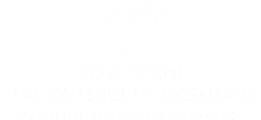